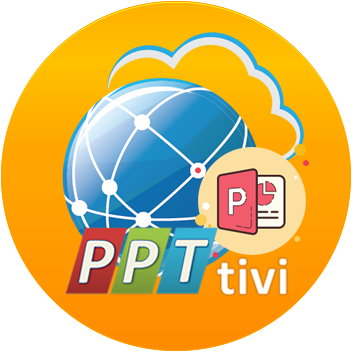 A. NHẮC LẠI LÝ THUYẾT
B. BÀI TẬP TRẮC NGHIỆM
Phần 1. nhận biết
Phần 2. Thông hiểu
Phần 3. Vận dụng thấp
Phần 4. Vận dụng cao
NHẮC LẠI LÝ THUYẾT
II. Tính chất
(với k là hằng số)
Tính chất 1:
I. Định nghĩa
Tính chất 2:
Tính chất 3:
[Speaker Notes: Note: hiệu ứng xuất hiện…]
III.Phương pháp đổi biến số
Bước 2:
Bước 1:
Bước 3:
Phương pháp
IV.Phương pháp tích phân từng phần
Bước 2:
Bước 1:
Bước 3:
Sử dụng công thức TÍCH PHÂN TỪNG PHẦN
Phương pháp
CÁC BÀI TẬP TRẮC NGHIỆM
BÀI TẬP TRẮC NGHIỆM
Câu 1
Bài giải
Hướng dẫn:
[Speaker Notes: Giữ lại từ các hiệu ứng 4. Các hiệu ứng dùng đồng nhất từ trái sang phải.
Đề bài chỗ đậm chỗ thường, cần chỉnh lại cho đồng nhất
Đề một kiểu, lời giải lại không đúng đề.
Các phương án đều giống nhau.
Không có phương án đúng]
BÀI TẬP TRẮC NGHIỆM
Câu 2
Bài giải
Hướng dẫn:
Phân tích đa thức f(x) để đưa về dạng cơ bản và dùng công thức
[Speaker Notes: Giữ lại từ các hiệu ứng 4. Các hiệu ứng dùng đồng nhất từ trái sang phải.
Đề bài chỗ đậm chỗ thường, cần chỉnh lại cho đồng nhất
Đề một kiểu, lời giải lại không đúng đề.
Các phương án đều giống nhau.
Không có phương án đúng]
BÀI TẬP TRẮC NGHIỆM
Câu 3
Bài giải
[Speaker Notes: Giữ lại từ các hiệu ứng 4. Các hiệu ứng dùng đồng nhất từ trái sang phải.
Đề bài chỗ đậm chỗ thường, cần chỉnh lại cho đồng nhất
Đề một kiểu, lời giải lại không đúng đề.
Các phương án đều giống nhau.
Không có phương án đúng]
BÀI TẬP TRẮC NGHIỆM
Câu 4
Bài giải
[Speaker Notes: Giữ lại từ các hiệu ứng 4. Các hiệu ứng dùng đồng nhất từ trái sang phải.
Đề bài chỗ đậm chỗ thường, cần chỉnh lại cho đồng nhất
Đề một kiểu, lời giải lại không đúng đề.
Các phương án đều giống nhau.
Không có phương án đúng]
BÀI TẬP TRẮC NGHIỆM
Câu 5
Bài giải
[Speaker Notes: Giữ lại từ các hiệu ứng 4. Các hiệu ứng dùng đồng nhất từ trái sang phải.
Đề bài chỗ đậm chỗ thường, cần chỉnh lại cho đồng nhất
Đề một kiểu, lời giải lại không đúng đề.
Các phương án đều giống nhau.
Không có phương án đúng]
BÀI TẬP TRẮC NGHIỆM
Câu 6
Giá trị của tích phân                               bằng
D.
C.
Bài giải
Đặt
Đổi cận
suy ra
[Speaker Notes: Theo mình đây là tiết 2 luyện tập. Vì vậy bài tập nên chia dạng. Nêu cách giải của từng dạng.
Ví dụ: Dạng 1: Tính giá trị biểu thức
Dạng 2: Tìm số phức z
Dạng 3. Biểu diễn hình học.
Hiệu ứng chư đồng nhất
Phần hiệu ứng 5 nên tách thành 3 hiệu ứng để tiện giảng cho HS, cần thêm bước nhân.
Hiệu ứng 6 cần chỉnh: Phần thực của z…., phần ảo của z….]
BÀI TẬP TRẮC NGHIỆM
Câu 7
Bài giải
[Speaker Notes: Theo mình đây là tiết 2 luyện tập. Vì vậy bài tập nên chia dạng. Nêu cách giải của từng dạng.
Ví dụ: Dạng 1: Tính giá trị biểu thức
Dạng 2: Tìm số phức z
Dạng 3. Biểu diễn hình học.
Hiệu ứng chư đồng nhất
Phần hiệu ứng 5 nên tách thành 3 hiệu ứng để tiện giảng cho HS, cần thêm bước nhân.
Hiệu ứng 6 cần chỉnh: Phần thực của z…., phần ảo của z….]
Câu 8
BÀI TẬP TRẮC NGHIỆM
Bài giải
BÀI TẬP TRẮC NGHIỆM
Câu 9
Bài giải
[Speaker Notes: Giữ lại từ các hiệu ứng 4. Các hiệu ứng dùng đồng nhất từ trái sang phải.
Đề bài chỗ đậm chỗ thường, cần chỉnh lại cho đồng nhất
Đề một kiểu, lời giải lại không đúng đề.
Các phương án đều giống nhau.
Không có phương án đúng]
BÀI TẬP TRẮC NGHIỆM
Câu 10
Bài giải
[Speaker Notes: Giữ lại từ các hiệu ứng 4. Các hiệu ứng dùng đồng nhất từ trái sang phải.
Đề bài chỗ đậm chỗ thường, cần chỉnh lại cho đồng nhất
Đề một kiểu, lời giải lại không đúng đề.
Các phương án đều giống nhau.
Không có phương án đúng]
BÀI TẬP TRẮC NGHIỆM
Câu 11
Bài giải
[Speaker Notes: Giữ lại từ các hiệu ứng 4. Các hiệu ứng dùng đồng nhất từ trái sang phải.
Đề bài chỗ đậm chỗ thường, cần chỉnh lại cho đồng nhất
Đề một kiểu, lời giải lại không đúng đề.
Các phương án đều giống nhau.
Không có phương án đúng]
BÀI TẬP TRẮC NGHIỆM
Câu 12
Bài giải
[Speaker Notes: Giữ lại từ các hiệu ứng 4. Các hiệu ứng dùng đồng nhất từ trái sang phải.
Phương án đúng là A.
Tách hiệu ứng 6 thành 2 hiệu ứng.]
BÀI TẬP TRẮC NGHIỆM
Câu 13
Bài giải
BÀI TẬP TRẮC NGHIỆM
Câu 14
Bài giải
[Speaker Notes: Giữ lại từ các hiệu ứng 4. Các hiệu ứng dùng đồng nhất từ trái sang phải.
Hình vẽ bé và mờ, chiếu lên nhìn không rõ.
Hiệu ứng 8 gõ sai]
BÀI TẬP TRẮC NGHIỆM
Câu 15
Bài giải
[Speaker Notes: Không hiểu câu 5 này định cho bài kiểu gì. Câu chưa hoàn thiện.]
BÀI TẬP TRẮC NGHIỆM
Câu 16
Bài giải
BÀI TẬP TRẮC NGHIỆM
Câu 17
Bài giải
[Speaker Notes: Giữ lại từ các hiệu ứng 5. Các hiệu ứng dùng đồng nhất từ trái sang phải.]
BÀI TẬP TRẮC NGHIỆM
Câu 18
Bài giải
BÀI TẬP TRẮC NGHIỆM
Câu 19
Bài giải
[Speaker Notes: Cần đưa thêm sau hiệu ứng 3 dạng pt chính tắc của đường tròn. Suy ra M thuộc đường tròn.]
BÀI TẬP TRẮC NGHIỆM
Câu 20
Bài giải
[Speaker Notes: Giữ lại từ các hiệu ứng 6. Các hiệu ứng dùng đồng nhất từ trái sang phải.
TRước hiệu ứng 7 cần nêu dạng đại số của số phức z và điểm biểu diễn của z. Tách nhỏ hiệu ứng 7.
Slide cần co dịch lên vì hơi tràn quá khung trình chiếu của slide.]
DẶN DÒ
Xem trước bài ỨNG DỤNG CỦA TÍCH PHÂN TRONG HÌNH HỌC
Xem lại các dạng bài tập trên
1
2
[Speaker Notes: Bỏ hiệu ứng 1]